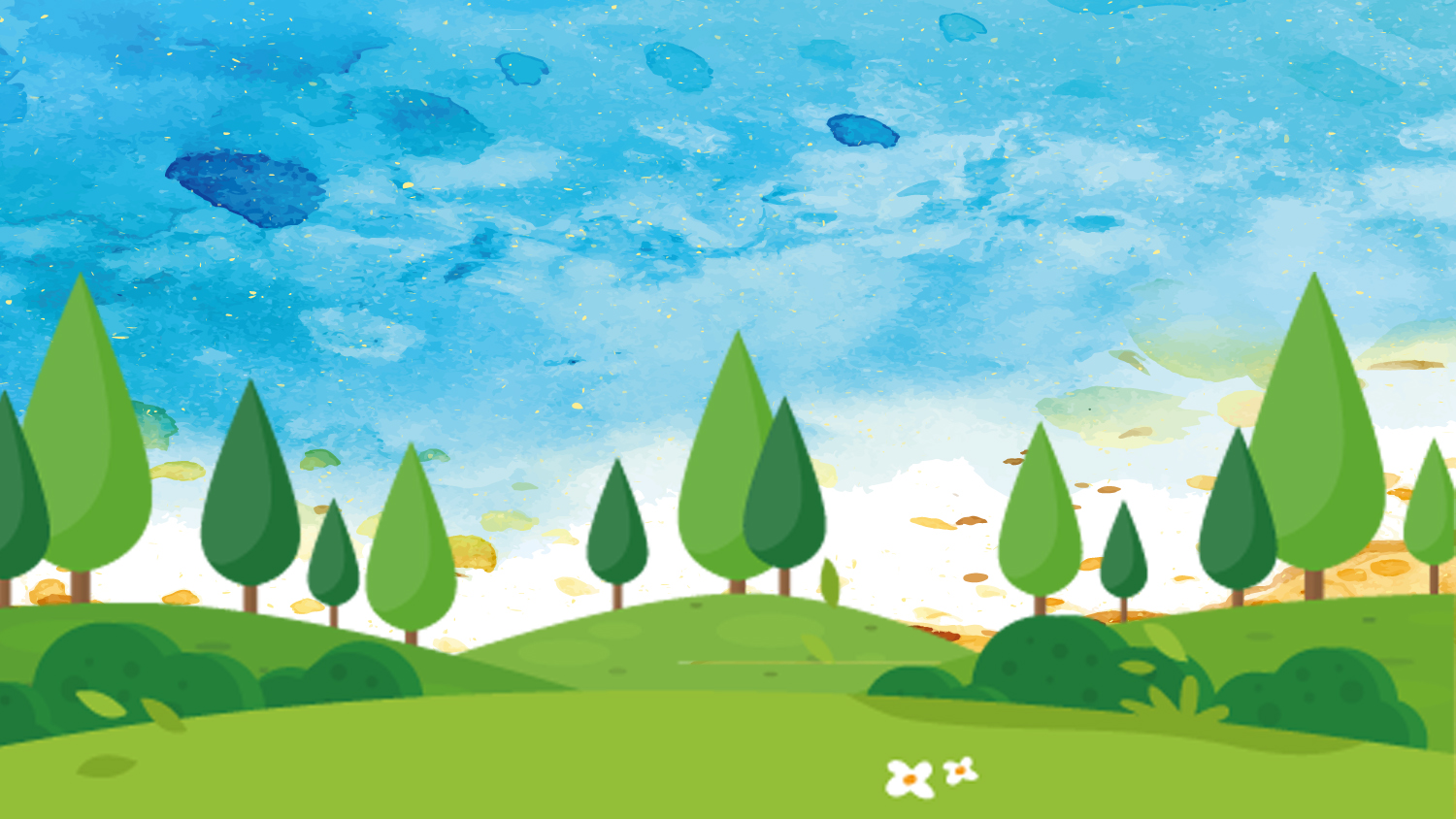 THÂN THIỆN VỚI BẠN BÈ
BÀI 5
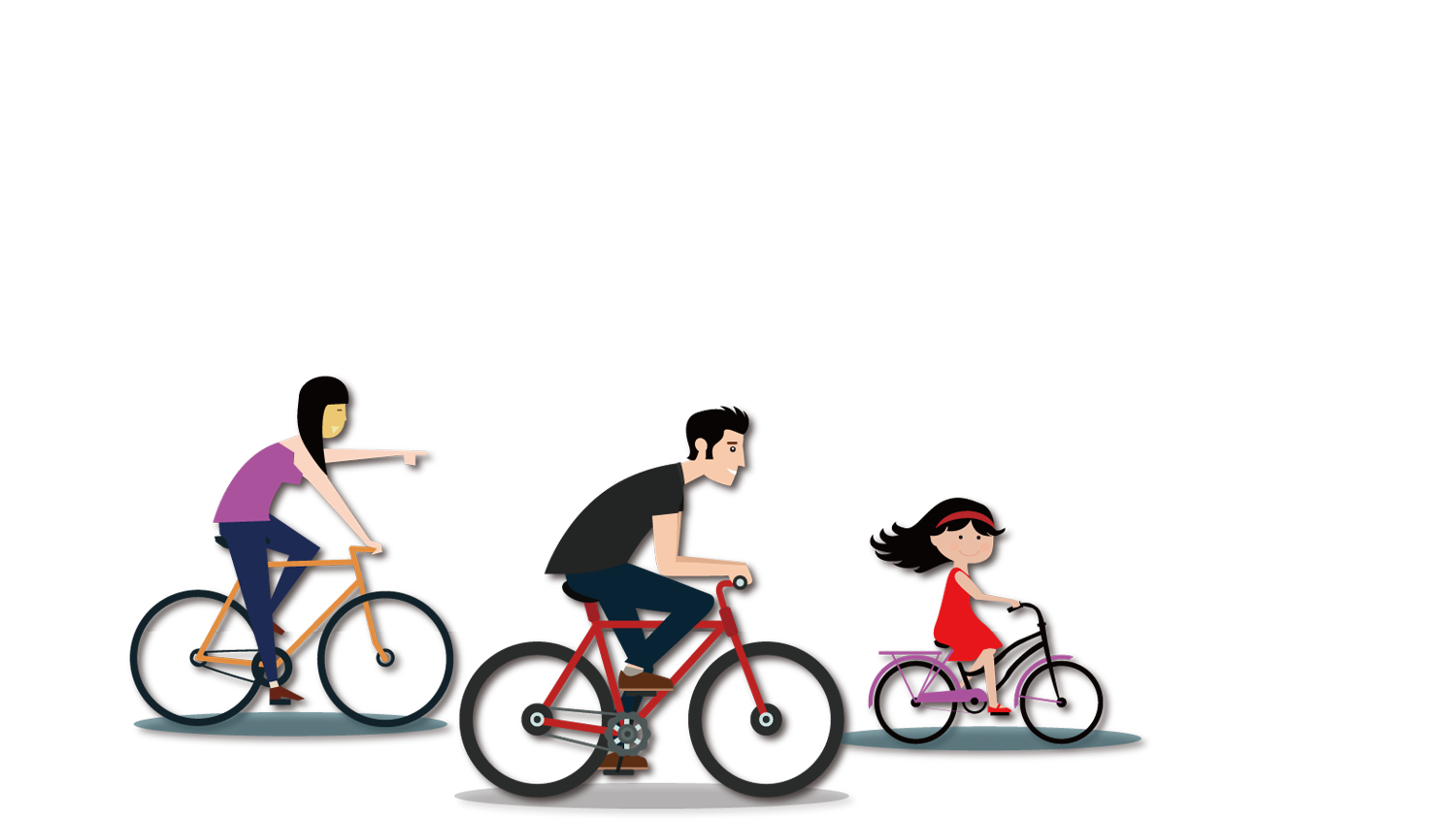 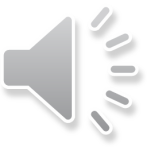 KHỞI ĐỘNG
KHÁM PHÁ – KẾT NỐI
Hoạt động 1
Chỉ ra những biểu hiện thân thiện với bạn
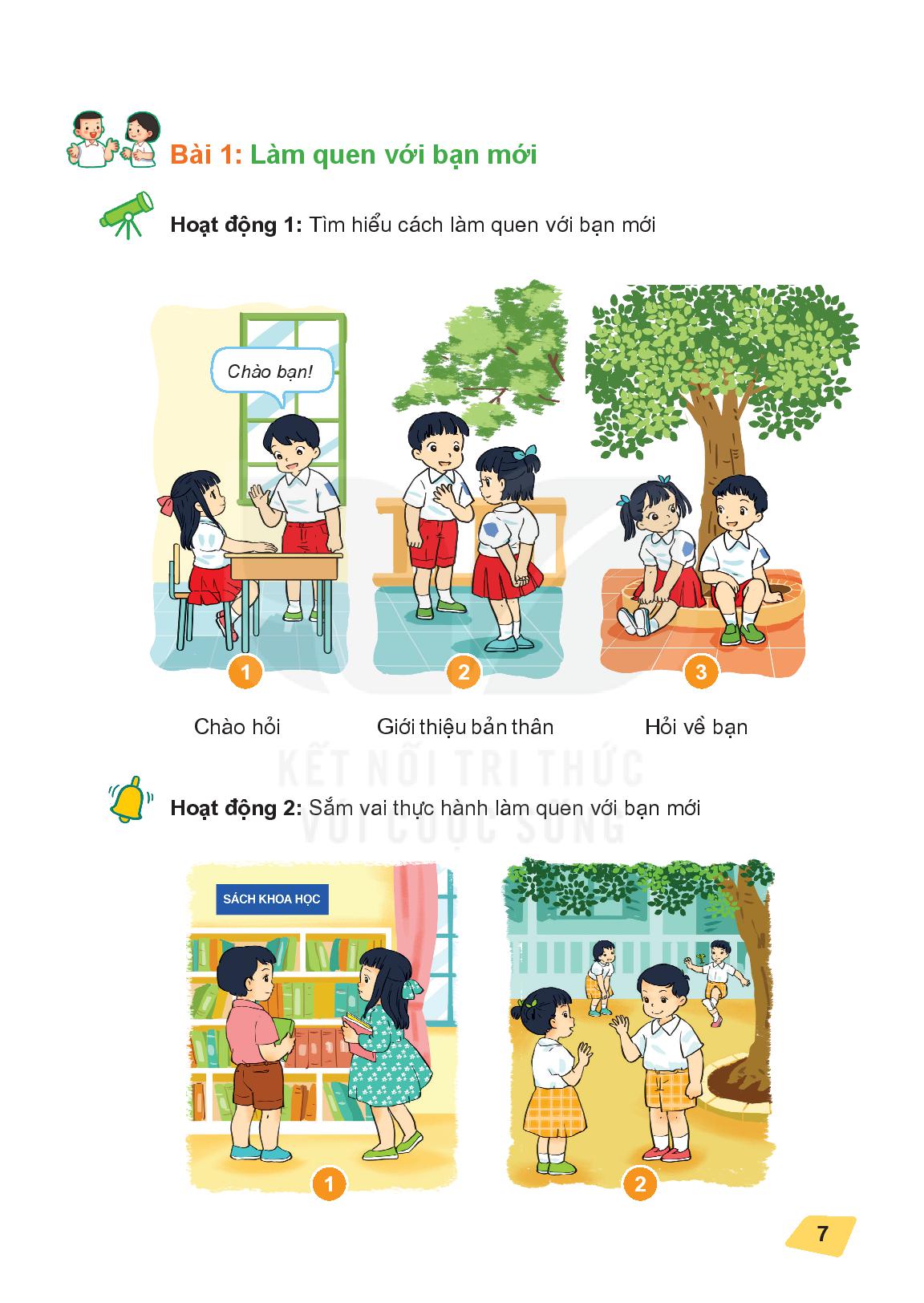 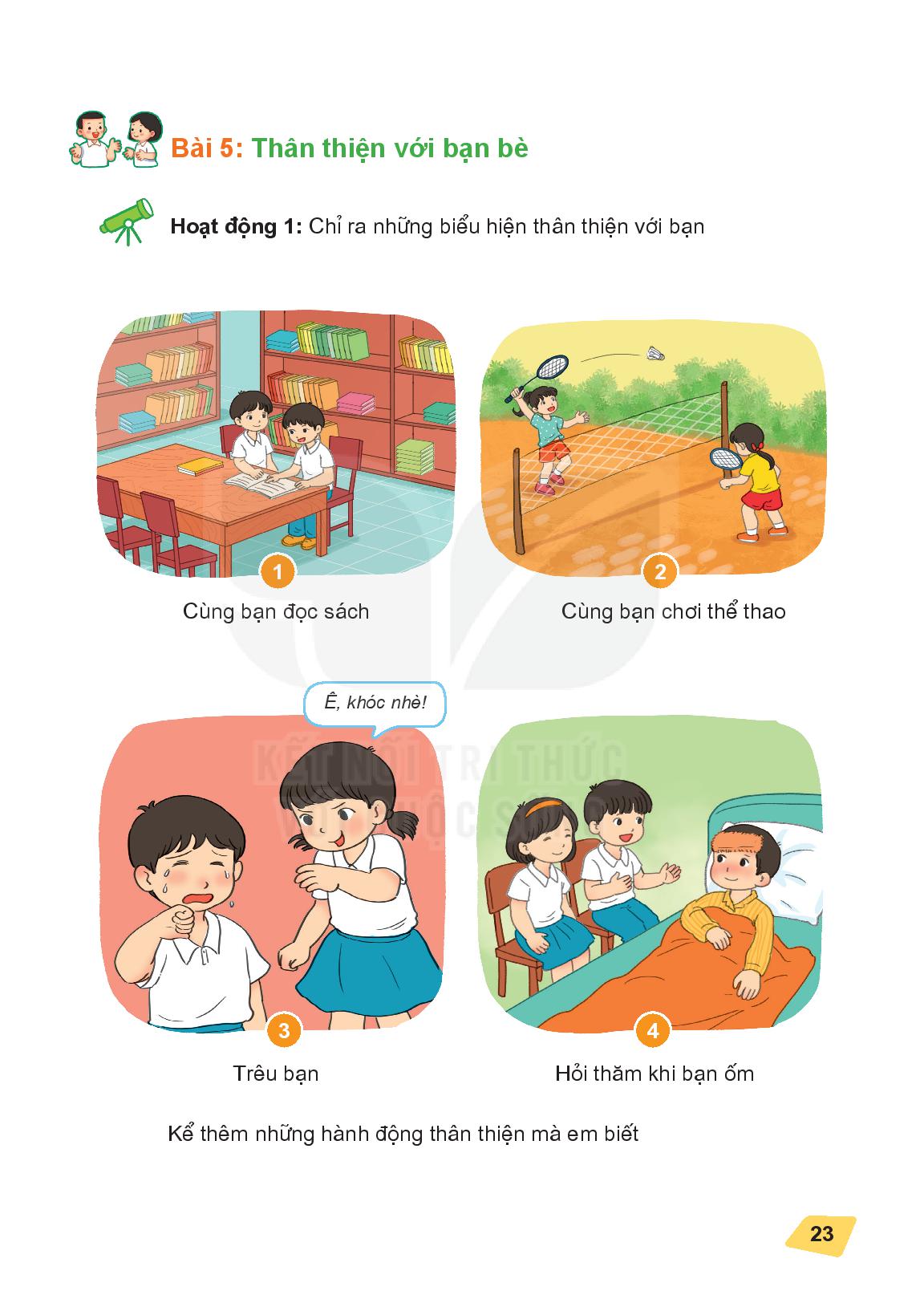 Kể thêm những hành động thân thiện mà em biết
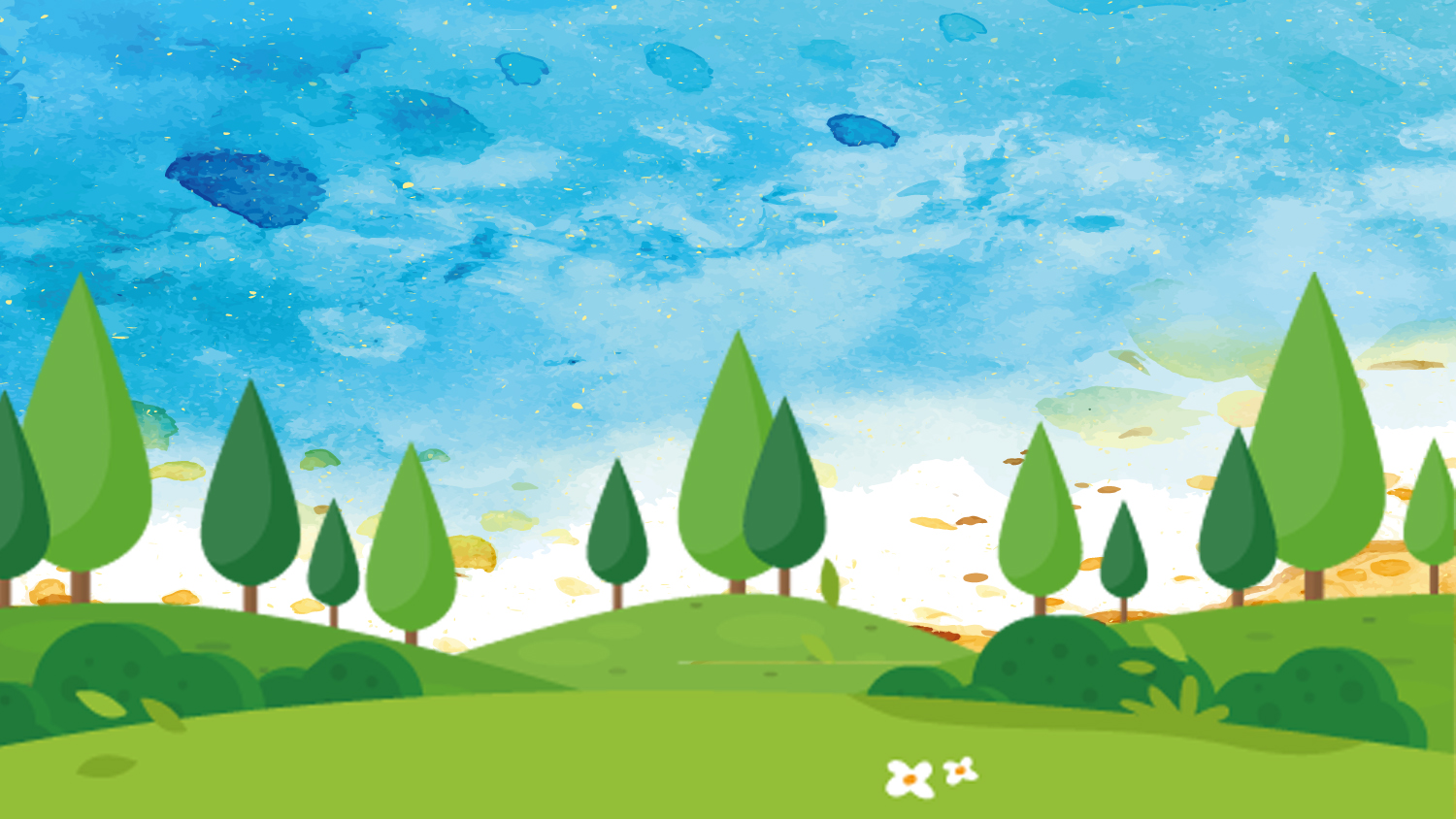 Những hành động thể hiện sự thân thiện với bạn
- Tươi cười với bạn
- Hỏi han khi thấy bạn buồn
- Nói lời chúc mừng nhân dịp sinh nhật bạn
- Đọc sách, giúp bạn học,…….
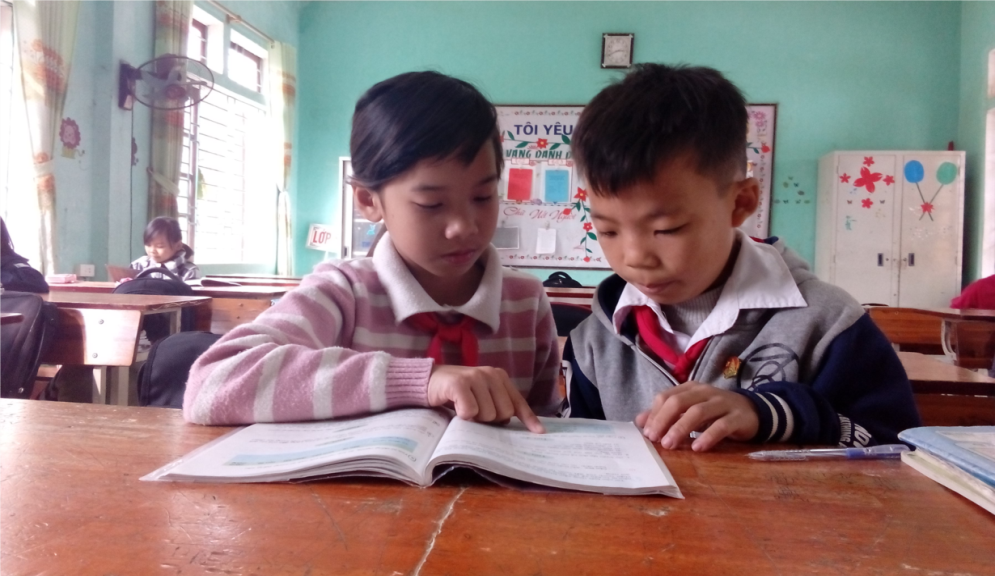 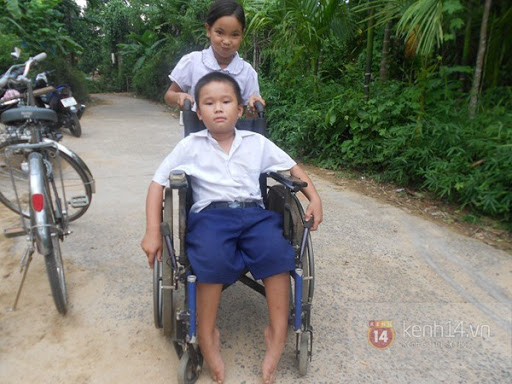 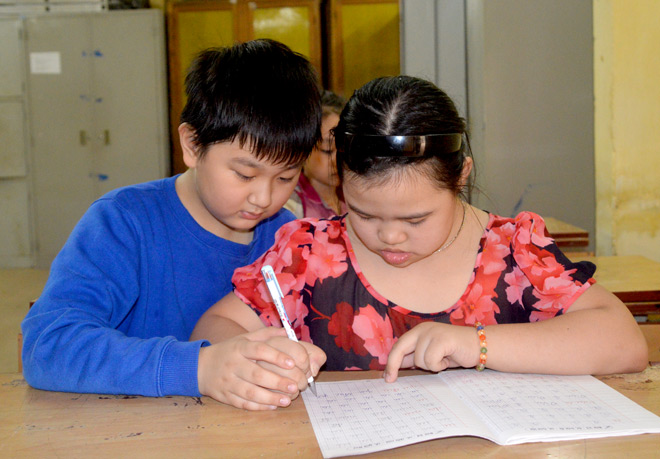 THỰC HÀNH
Hoạt động 2
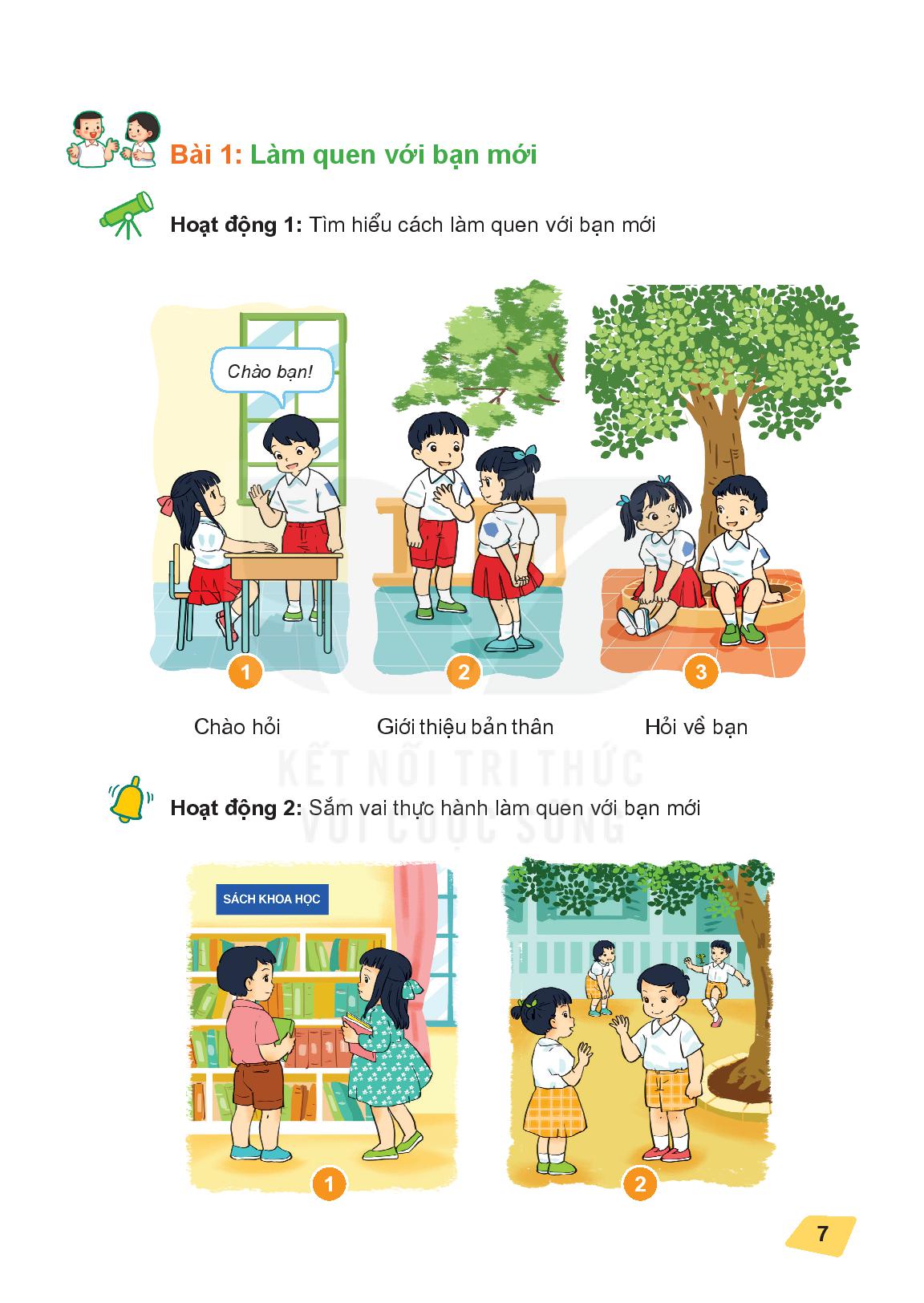 Sắm vai xử lí tình huống
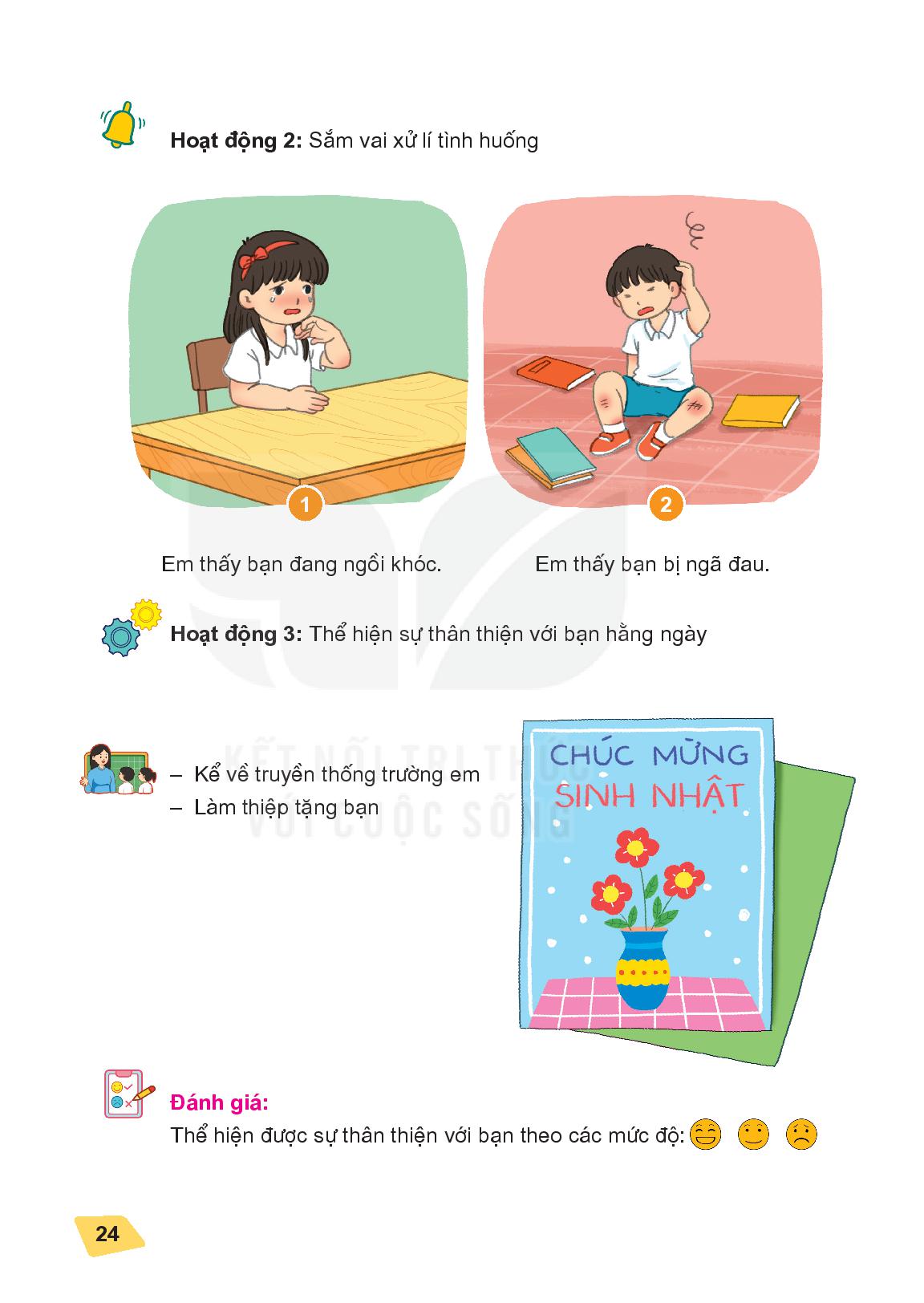 VẬN DỤNG
Hoạt động 3
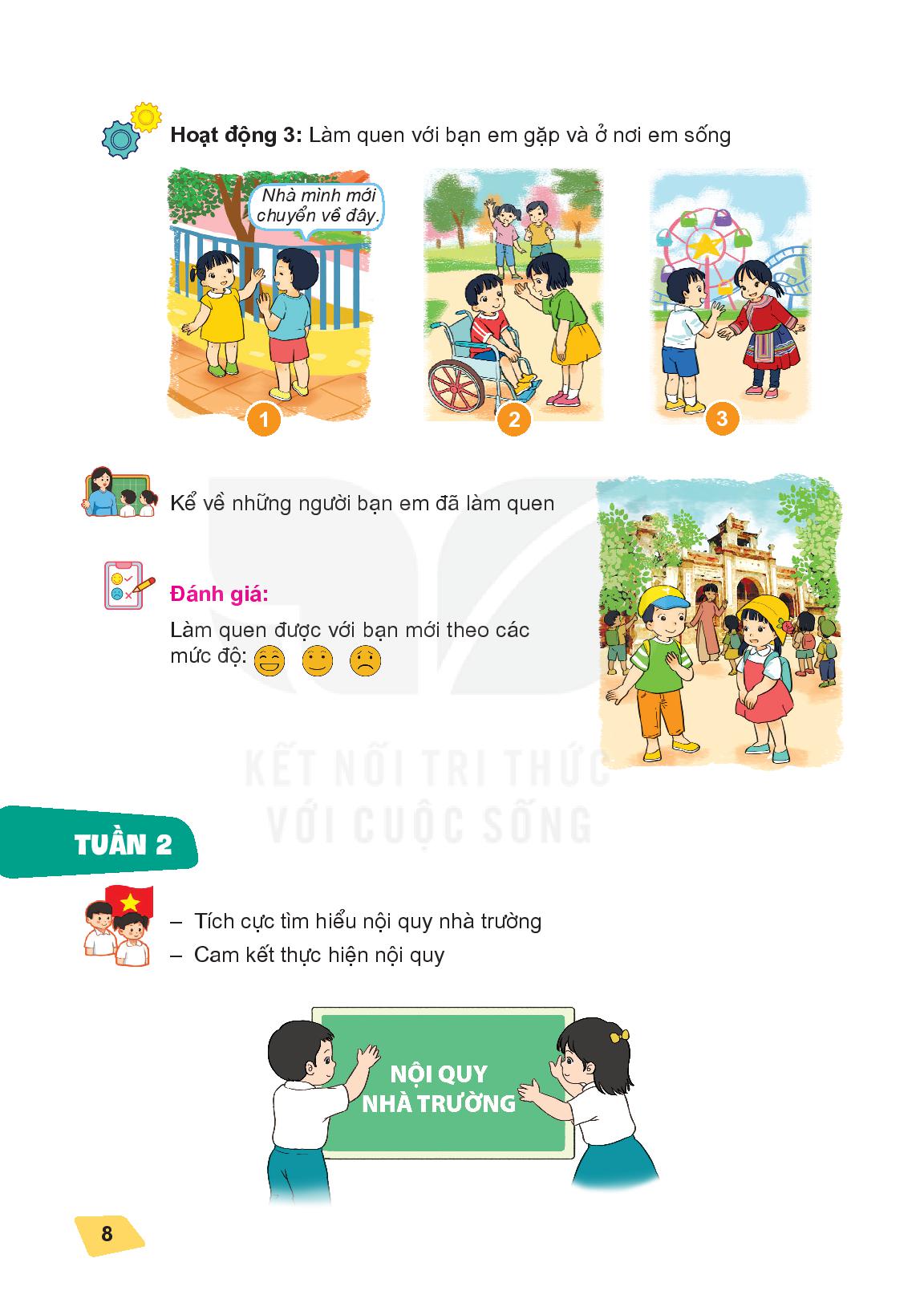 Thể hiện sự thân thiện với bạn bằng lời nói và hành động
Về nhà chia sẻ với người thân về những hành vi đã ứng xử với bạn ở trường.
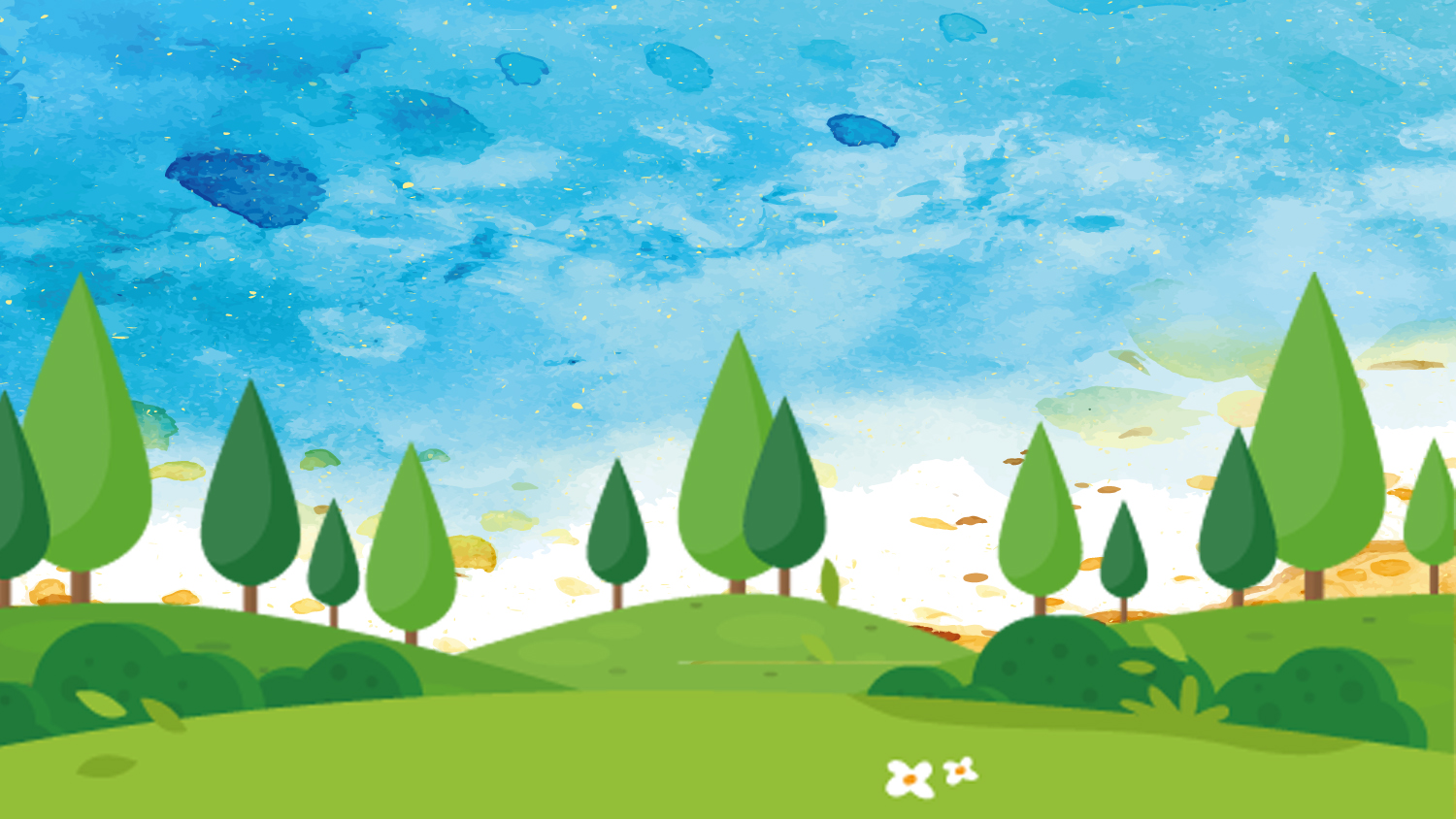 TỔNG KẾT
Để thân thiện với bạn, em cần
+ Vui vẻ với bạn
+ Giúp đỡ bạn
+ Rủ bạn chơi cùng
+ Quan tâm, chia sẻ với bạn
+ Không đánh bạn
Cảm ơn các em đã lắng nghe
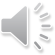